7.4 Inverse Trig Functions
Who uses this?

Actuaries
Aerospace Engineers
Mechanical Engineers
Nuclear Engineers
Economist
Boilermakers
For a function to have an inverse it must be one-to-one.  
One-to-one functions have to pass the horizontal line test.  Each y-value can be paired with no more than one x-value.  And each x-value can be paired with no more than one y-value.  
Are the graphs of the trig functions one-to-one?
Inverse Sine Function
We can make the sine function one-to-one by restricting the domain.  
For y = sinx the domain is all real numbers and the range is [-1, 1].  
To find the inverse we are going to reflect the restricted sine graph over the line y = x.
y = sin-1x
Exsin-1 ½
What angle between       and          has a sine that is ½ ?



Range of the inverse is restricted to right side of unit circle.
Find the exact values without a calculator!
Use your calculator to evaluate to 3 decimal places.  (You must be in radians!!!)
sin-1(0.82)


arcsin(-0.3042)


cot[sin-1(-0.1087)]
Inverse Cosine
y = cos-1x  or y = arccosx
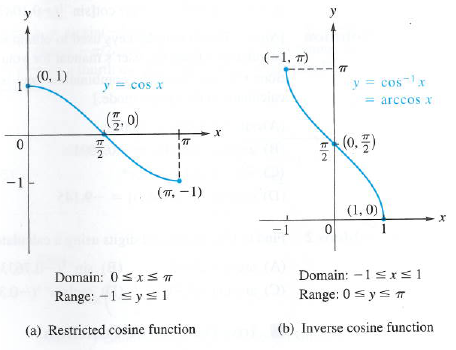 y = cos-1x means ‘the angle in the interval between 0 and pi whose cosine is x.’

Values of the inverse cosine are located in the upper half of the unit circle.
Find the exact values without a calculator!
Inverse Tangent
y = tan-1x   or y = arctanx




The vertical asymptotes become horizontal asymptotes when we reflect the graph over the line y = x.  
The values are on the right side of the unit circle.
Find the exact values without a calculator!
Domain of Compositions of Trig Functions
Find the exact value, if it exists.
Find the exact value if it exists.
Find the exact value without a calculator.
Write as an algebraic expression in x.
sin(cos-1x)



OR
Write as an algebraic expression in x.
tan(cos-1x)



OR
Write as an algebraic expression in x.
cos(arcsinx)



OR
7.4 b Inverse Trig Functions
Sec, csc, cot
y = cos-1x



y = sec-1x



y = cot-1x
y = sin-1x



y = csc-1x



y = tan-1x
Find the exact values without a calculator!
Use your calculator to evaluate to 3 decimal places.  (You must be in radians!!!)
csc-1(1.82)


arcsec(-5.3042)


tan[cot-1(-3.1087)]
Find the exact value, if it exists.
Find the exact value without a calculator.
7.5 Trig Equations
An equation that contains trig functions is called a trig equation.
To solve a trig equation we find ALL VALUES of the variable that make the equation true.
Ex2sinx – 1 = 0
Ex tan2x - 3 = 0
Ex2sin2x – 13sinx + 6 = 0
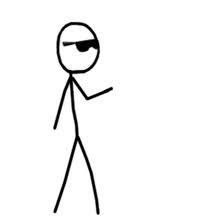 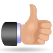 Ex2cos2x – 7cosx + 3 = 0
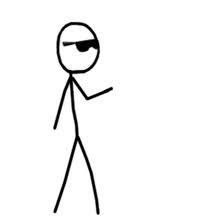 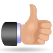 Exsinx = cosx
Ex3cosx = 2sin2x
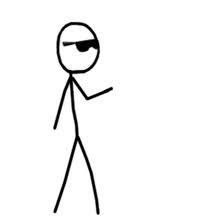 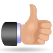 Ex1 + sinx = 2cos2x
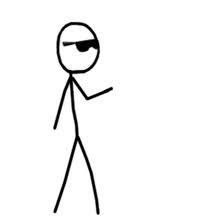 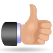 Ex 1sin2x – cosx = 0
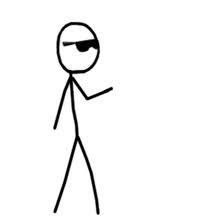 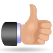 Ex 23tan3x – tanx = 0
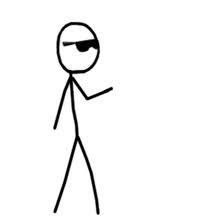 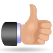 Ex 3secxtanx = 4sinx
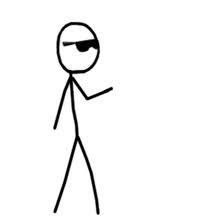 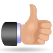 Ex 4cosx + 1 = sinx
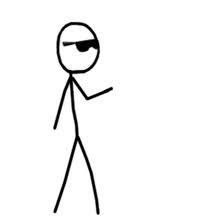 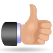 Ex 52sin3x – 1 = 0  [0,2π]